ESCUELA NORMAL DE EDUCAION PREESCOLAR
LICENCIATURA EN EDUCACION
CICLO ESCOLAR 2019-2020
 





OPTATIVO: CONOCIMIENTO DE LA ENTIDAD; CONTEXTOS E INDICADORES EDUCATIVOS
PROFA:
EDUARDA MALDONADO MARTINEZ
UNIDAD DE APRENDIZAJE I. 
CARACTERÍSTICAS DEL CONTEXTO ESTATAL Y REGIONAL.
ALUMNA:
DANIELA GONZALEZ ESCOBEDO
3 º “A”           #8
MAPA DE ESTRATEGIAS DE ENSEÑANZA


SALTILLO COAHUILA A 10 DE OCTUBRE DEL 2019
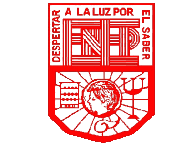 ABP (Aprendizaje basado en problemas)
SERVICIO A LA COMUNIDAD
ESTRATEGIAS DE ENSEÑANZA
PROYECTO
ABC (Aprendizaje basado en casos)
APRENDIZAJE
BASADO EN PROBLEMAS
PROYECTOS
Dicha estrategia consiste en la apropiación propositiva de una experiencia
Esta estrategia consiste en el planteamiento de una situación o bien un problema, donde su construcción, análisis o solución constituye en centrar la experiencia y donde la enseñanza consista en promover el desarrollo de procesos de indagación y resolución de problemas.
Cuando se lleva acabo un proyecto los alumnos contribuyen de manera productiva y colaborativa en la construcción de un conocimiento, en la búsqueda de una solución o de un abordaje innovador ante una situación relevante
DOCENTE
ALUMNO
Cooperativo
Fomentar aprendizaje activo
Experiencia
Reflexión
Analítico
Constructor de soluciones
Afrontar el problema
ALUMNO:
Competitivo
Independiente
Servicio a la comunidad
Aprendizaje Basado en casos
Atención a las necesidades de la comunidad mediante oportunidades educativas organizadas y estructuradas que promueve aprendizaje y desarrolla, reflexión, reciprocidad, colaboración y respeto a la diversidad
Un caso plantea una situación problema que se expone al alumno para que este desarrolle propuestas conducentes a su análisis o solución. Se ofrece en un formato de historia, los casos pueden tomarse de la vida real o bien en casos simulados
3 dominios: Moral: Atención y cuidadoPolítico: Reconstrucción socialIntelectual: Experiencia transformadora
Selección del tema
DOCENTE
ALUMNO
Trabajo en grupos pequeños
Generación  de preguntas
Atención a necesidad
Aprendizaje situado
Responsable
Cuidadoso
Participación activa
Colaborador
Atención 
Conciencia moral